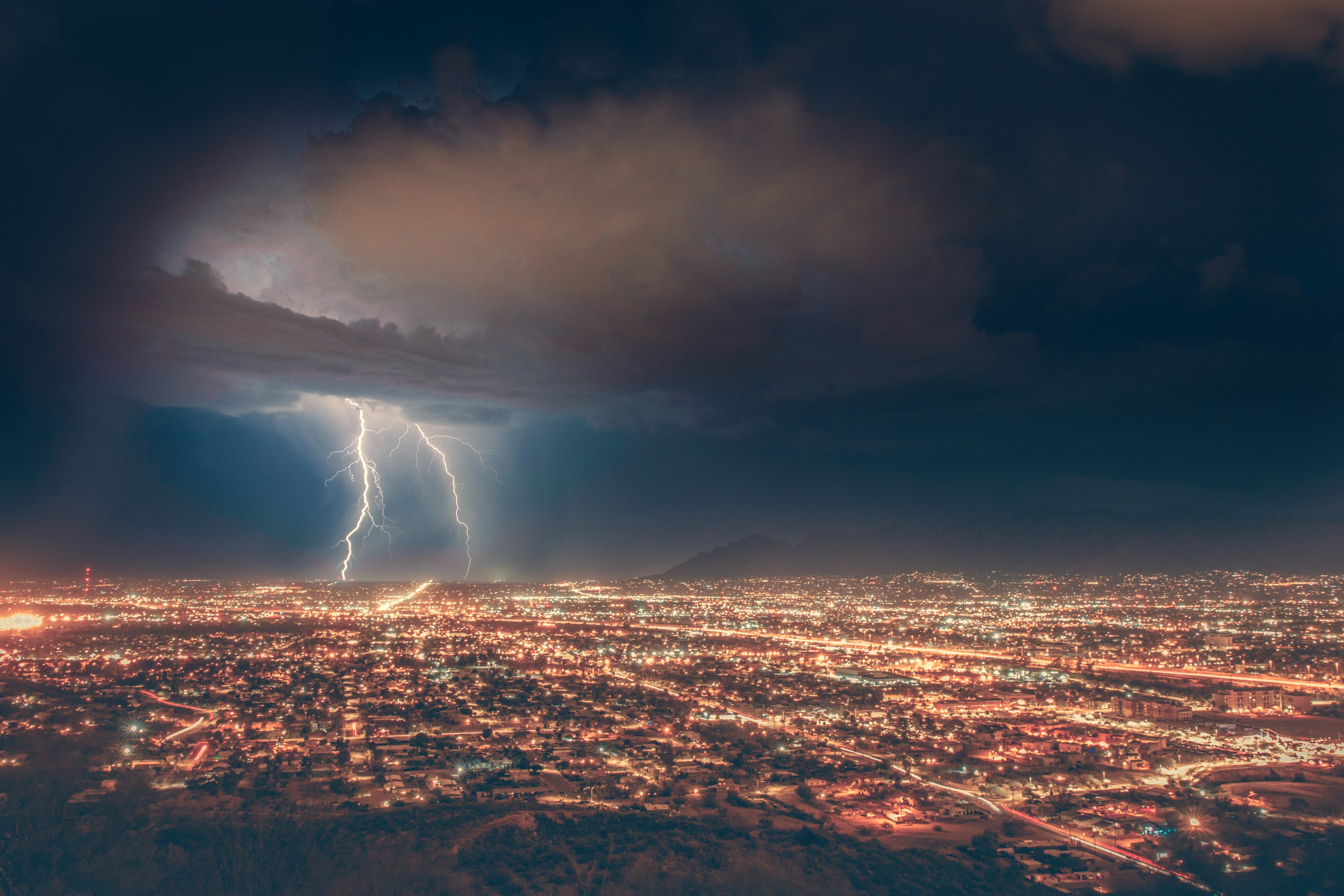 Ne pas diffuser aux joueurs
Exercice « REMPAR22 »
Atelier 2 - Outillage
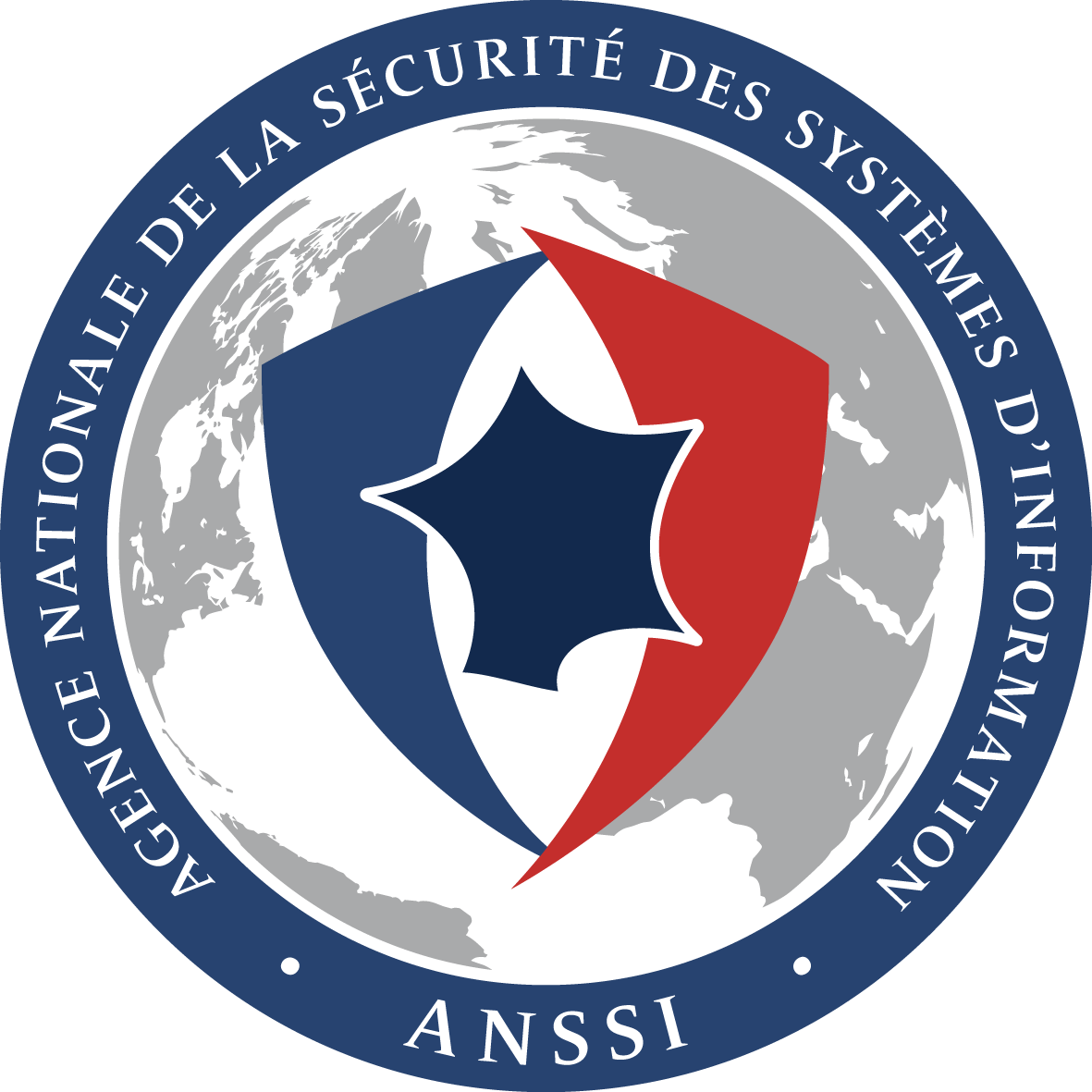 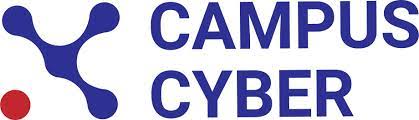 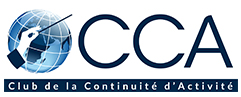 1
[Speaker Notes: Rappel TLP-AMBER]
Sommaire
Ne pas diffuser aux joueurs
Rappel sur les phases d’exercices

Présentation des formats d’exercice et de l’outillage associé

Focus sur l’outil OpenEx

Questions-réponses
2
Rappel sur les phases d’exercices
3
09/03/2022
Temporalité de la crise
Ne pas diffuser aux joueurs
11h00
Phase 3
Fuites de données sensibles
10h30
09h50
Phase 2
Activation du rançongiciel – Blocage des postes informatiques
9h00
Phase 1
Panne des services bureautiques et informatiques en nuage
Suite à la perte d’infrastructure d’un fournisseur infonuagique, les services de bureautique (messagerie, tableur, traitement de texte, stockage en ligne, etc.) ainsi que plusieurs applications SaaS cessent de fonctionner.
Après avoir récolté des données sensibles, l’attaquant utilise les informations récupérées pour s’introduire sur le réseau interne et pour chiffrer des postes de travail et des serveurs avec un rançongiciel.
Pour mettre la pression sur les organisations touchés, l’attaquant décide de publier certaines données sensibles récupérées sur les stockages en ligne.
4
Présentation des formats d’exercice et de l’outillage associé
5
09/03/2022
Modalités d’exercice et formats possibles
Ne pas diffuser aux joueurs
Selon les objectifs de votre organisation, l’exercice va pouvoir prendre différentes formes:
Exercice sur table (format plus léger, déroulement d’un scénario en mode présentation pour identifier les réactions de chaque partie prenante)
Atelier d’anticipation (afin d’identifier les impacts du scénario sur l’organisation et les possibles évolution de la crise, et pour identifier les actions à prendre sans jouer la gestion de crise)
Exercice fonctionnel mono-cellule
Au niveau opérationnel – Equipes SI, SSI, Communication de crise, Métiers, etc.
Au niveau décisionnel – Equipe dirigeante
Exercice fonctionnel multi-cellules, combinant la cellule opérationnelle et décisionnelle
6
Plusieurs moyens d’animer l’exercice
Ne pas diffuser aux joueurs
L’exercice peut être joué de différentes manières, selon la typologie et l’intensité de la crise jouée:
Exercice ouvert, beaucoup de joueurs et d’injects spécifiques par équipes
Exercice restreint, peu de joueurs, pas d’injects spécifiques
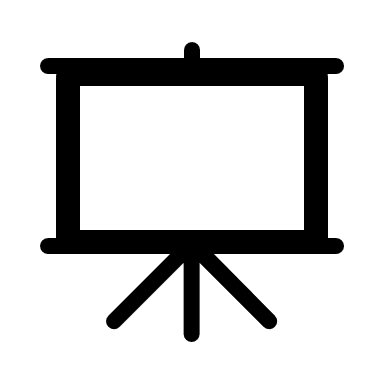 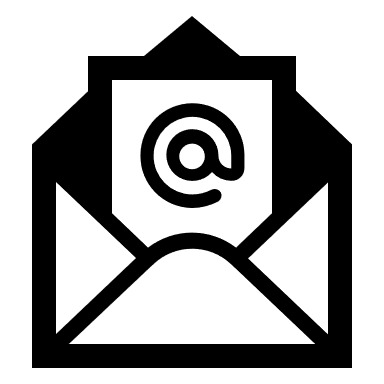 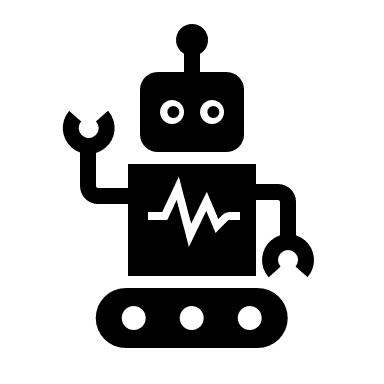 Outil d’automatisation
(OpenEx)
Permet de planifier et d’animer l’exercice depuis une plateforme unique, en s’intégrant avec d’autres outils de simulation (PMS, cyberrange, etc.)
Présentation
Permet de dérouler un scénario à l’ensemble des joueurs présents dans une salle, sans inject spécifique à certains joueurs
Animation manuelle
Permet de partager des injects à chaque équipe, en envoyant des courriels aux collaborateurs, qui doivent se coordoner pour consolider la situation et remédier les impacts
7
Plusieurs moyens d’animer l’exercice
Ne pas diffuser aux joueurs
8
Autres outils pertinents le jour de l’exercice
Ne pas diffuser aux joueurs
Selon le format choisi et les objectifs, d’autres outils pourront être utilisés pendant l’exercice:
Pour gérer la crise:
Cellule de crise (physique ou virtuelle)
Main courante et registre de suivi des actions
Outils de communication (téléphonie, routeurs, etc.)
Pour animer les équipes:
Générateur de messages de réseaux sociaux (Exemple: Twitter)
Plateforme de pression médiatique (disponible via OpenEx)
Appel téléphonique
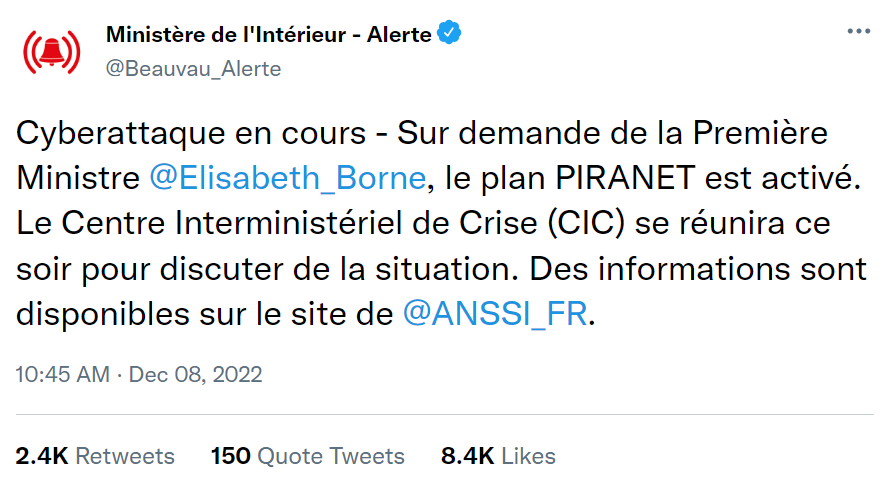 9
Focus sur l’outil OpenEx
10
09/03/2022
Présentation général de l’outil
Ne pas diffuser aux joueurs
GitHub - OpenEx-Platform/openex: Open Exercises Planning Platform
Objectifs
Professionnalisation de la planification d’exercices / capitalisation
Automatisation pour rendre « disponible » l’animation
Facilitation du travail collaboratif
Visualisation en temps réel de l’état et de l’avancement de l’exercice



Vision
Un produit libre et ouvert (précisions sur la licence un peu plus loin)
Résolument orienté « expérience utilisateur »
Application web
Automatisation complète afin de se concentrer sur l’animation de l’exercice
11
Organisation des droits
Ne pas diffuser aux joueurs
Joueur
Accède à l’univers médiatique
Accède à la plateforme de challenge

Planificateur
Peut voir et éditer des joueurs sur les organisations auquel il est assigné
Peut voir et éditer des les organisations auxquels il est assigné
Peut voir et éditer des exercices auxquels il est assigné
Peut voir les documents sur « ses » exercices
Peut voir les médias disponibles
Peut voir et éditer les challenges
Peut voir et éditer les modèles de RETEX
Administrateur
Idem planificateur
Voit et contrôle l’ensemble de la plateforme
Contrôle de la configuration de l’instance
Peut assigner les droits de planificateur (sur des exercices et des organisations) et d’administration
Peut supprimer des joueurs, planificateurs et administrateurs
12
Principaux modules à prendre en compte
Ne pas diffuser aux joueurs
L’outil OpenEx est composé de différents modules, que nous allons explorer ensemble:
Le module Exercices, où la majorité de la planification va se passer ; 
Le module Joueurs, qui permet d’ajouter ou de modifier les joueurs ;
Le module Documents, qui rassemble l’ensemble de la documentation utilisée sur les exercices ;
Le module Médias, définissant les différents sites disponibles sur le module de PMS ; et
Le module Retour d’expérience, qui sera utilisé pour le RETEX.

L’onglet Challenges ne sera pas utilisé pendant l’exercice.
13
Explication de la segmentation logique d’OpenEx
Ne pas diffuser aux joueurs
Les éléments visibles par planificateur : 
Les exercices
Les organisations
Les joueurs (par organisation)
Les documents




Les éléments visibles par tous le monde : 
Les médias -> Non modifiable, demander à l’animation si besoin de modification
Les « tags » -> Ne pas modifier modifier/supprimer les tags existants
Les modèles de retour d’expérience -> Ne pas travailler dans ce module, plutôt directement dans l’exercice

Les challenges sont également communs à tous, mais ne seront pas utilisés dans l’exercice.
14
Module « EXERCICE »
15
09/03/2022
Le module « Exercice »
Ne pas diffuser aux joueurs
5 onglets disponibles :
L’aperçu,
La définition de l’exercice (en terme d’Audiences et de Pression Médiatique)
Le scénario
L’animation
Les résultats
16
Le module « Exercice » - Onglet Aperçu
Ne pas diffuser aux joueurs
Donne un aperçu global de l’exercice en terme de nombre de joueurs, de déroulé de configuration
Permet de décider de pauser un exercice en cours de route
Permet de lancer une simulation (dry-run) vers le planificateur
Permet de réaliser un contrôle (comcheck) pour vérifier que les joueurs reçoivent bien les emails

Consignes:
Ne pas modifier la date de début d’exercice
Ne pas modifier l’adresse émettrice
Se coordonner avec l’équipe centrale avant de pauser l’exercice en cours
17
Le module « Exercice » - Onglet Définition / Audiences
Ne pas diffuser aux joueurs
Permet de créer, modifier et supprimer des audiences (groupes de joueurs)
Les audiences sont les groupes récepteurs d’injects (impossible d’envoyer un inject à un seul joueur) 
Possibilité d’activer ou de désactiver une audience
Une audience désactivée ne reçoit pas les injects associés.

Consignes:
Astuce : il est possible de créer une audience lors de la création d’inject également. Impossible en revanche d’ajouter un joueur dans une instance à ce moment, il faut passer par l’onglet Définition / Audience.
Ne pas désactiver d’audience pré-exercice.
18
Le module « Exercice » - Onglet Définition / Pression méd.
Ne pas diffuser aux joueurs
Permet de créer, modifier et supprimer des publications médiatiques
Voir l’apercu des publications médiatiques, et des médias à un moment donné

Consignes:
Une publication médiatique doit être définie en amont de sa publication via un inject (i.e.: définir un article ne conduit pas à sa disponibilité au départ du jeu, il faut pour cela le publier via un inject).
La publication peut être annoncée aux joueurs ou non. 
Dans l’aperçu, deux vues existent: une vue planificateur qui donne la vision complète des publications disponibles ou à venir, et une vue joueur qui n’affiche que l’existant.
19
Le module « Exercice » - Onglet Scénario
Ne pas diffuser aux joueurs
Permet de créer, modifier et supprimer des stimulis
Un stimuli peut être de différents types: mails individuels, mail vers un groupe, pression médiatique, inject « manuel » - par exemple appel téléphonique à réaliser par un animateur.
Un stimuli est associé à une ou des audiences, et avoir des pièces jointes.
Un stimuli est planifié de manière relative.
Un stimuli peut avoir des attendus (élément facultatif et non nécessaire du point de vue de l’animation centrale).
Consignes:
Ne pas chiffrer les mails par défaut. Si besoin, contacter l’animation centrale (nécessité d’ajouter des clés PGP à vos joueurs). 
Pour une vue par audience de l’exercice, n’hésitez pas à passer par l’onglet animation.
Attention à la distinction entre Désactiver et Supprimer!
20
Le module « Exercice » - Onglet Animation / Chronologie
Ne pas diffuser aux joueurs
Permet de voir l’ensemble des stimulis par audience sur l’ensemble de l’exercice
Permet de réaliser le suivi de l’animation, notamment d’activer/désactiver des stimulis, de les jouer en avance de phase ou de les modifier en cours de route.

Consignes:
Réaliser une simulation (via onglet Aperçu) avant l’exercice
Utiliser l’onglet Animation pour suivre l’exercice durant l’animation! 
En cas d’erreur, modifier l’inject et le reprogrammer via l’onglet Chronologie
21
Le module « Exercice » - Onglet Animation / Mails
Ne pas diffuser aux joueurs
Permet de suivre les conversations par mail des joueurs durant l’exercice
Permet d’animer par mail durant l’exercice (création d’injects ou réponse sur l’existant)

Consignes:
Durant l’atelier animation
22
Le module « Exercice » - Onglet Animation / Validations
Ne pas diffuser aux joueurs
Permet de voir ou de valider les attentes des stimulis (notamment pour « compter les points »)

Consignes:
Durant l’atelier animation
23
Le module « Exercice » - Onglet Animation / Journal d’exercice
Ne pas diffuser aux joueurs
Permet de prendre des notes partagées entre organisateurs durant l’exercice

Consignes:
Durant l’atelier animation
24
Le module « Exercice » - Onglet Résultats / Statistiques
Ne pas diffuser aux joueurs
Donne une vue d’ensemble de l’exercice notamment sur:
La distribution des stimulis/attendus entre audiences et typologie de stimuli
Les données d’exercice au cours de son exécution
Les scores par audience ou joueur

Consignes:
Peut être utilisé durant la planification pour vérifier de la bonne prise en compte d’une audience ou de l’évolution attendue de la crise durant l’exercice
25
Le module « Exercice » - Onglet Résultats / Retour d’expérience
Ne pas diffuser aux joueurs
Permet de solliciter les joueurs et planificateur lors d’un RETEX
Définir des objectifs d’exercice
Définir un questionnaire partageable vers les joueurs

Consignes:
Utiliser le modèle fourni par l’animation centrale, et rajouter les questions spécifiques à votre organisation
Plus de consignes lors de l’atelier RETEX
26
Le module « Exercice » - Onglet Résultats / Rapports
Ne pas diffuser aux joueurs
Permet de générer un rapport sur l’exercice

Consignes:
Plus de consignes lors de l’atelier RETEX
27
Module « joueurs »
28
09/03/2022
Le module « Joueurs »
Ne pas diffuser aux joueurs
Permet d’ajouter un joueur sur la plateforme (indépendamment de l’exercice)
Permet de voir l’ensemble des joueurs sur les organisations autorisées
Permet de modifier ou de supprimer des joueurs existants

Consignes:
Lors de la création des joueurs, assigner votre organisation (un joueur sans organisation sera visible de tous).
Seul les champs Nom, Prénom et Email sont obligatoires.
29
Module « Organisation »
30
09/03/2022
Le module « Organisations »
Ne pas diffuser aux joueurs
Permet de voir et de modifier votre organisation.

Consignes:
Pas d’utilisation nécessaire.
Si besoin de créer une organisation supplémentaire, contacter l’équipe centrale pour valider les modalités et créer cette deuxième organisation.
31
Module « Documents »
32
09/03/2022
Le module « Documents »
Ne pas diffuser aux joueurs
Voir l’ensemble des documents utilisés sur l’exercice.
Supprimer les documents existants
Ajouter des documents.

Consignes:
L’ajout de document est également possible via le volet Exercice. Pas besoin d’utiliser ce module, sauf pour voir l’ensemble des documents ou supprimer de l’existant.
33
Module « Médias »
34
09/03/2022
Le module « Médias »
Ne pas diffuser aux joueurs
Permet de voir les médias disponibles sur la plateforme.
3 types de médias existants:
Les médias classiques (pour des articles de presse en ligne)
Les « chaines de télévision » (permettent de diffuser des vidéos)
Le « microblogging » (pour des messages courts de type « réseaux sociaux »)

Consignes:
Impossible de modifier les médias de votre côté.
Si besoin d’un média spécifique, contacter l’équipe d’animation centrale.
35
Module « RETOUR D’EXPERIENCE »
36
09/03/2022
Le module « Retour d’expérience »
Ne pas diffuser aux joueurs
Propose un modèle de RETEX pour l’exercice

Consignes:
Ne pas travailler dans ce module, et rajouter les questions spécifiques à l’organisation dans l’onglet dédié de l’exercice (voir atelier RETEX)
37
4. FAQ
38
09/03/2022
Questions/réponses
Ne pas diffuser aux joueurs
Peut-on effectuer l'exercice sans OpenEx ou est-ce un prérequis ? Il n’y a pas d’obligation à utiliser OpenEx pour organiser l’exercice, mais son utilisation facilite le déroulé de l’exercice en automatisant l’animation. Toutefois, le chronogramme fourni en format Excel permet de gérer l’exercice sans l’outil. 

Les documents doivent déjà être téléchargés dans l'outil ou ils peuvent être directement être téléchargés depuis notre PC ? Il est possible d'uploader de téléverser un document dans l'outil. Si vous ne souhaitez pas mettre un document au sein de OpenEx, vous pouvez dans ce cas intégrer dans un stimuli le lien vers l’emplacement du document dans votre SI.

Le temps relatif d'une action est -il défini par rapport au début ou par rapport à l'action précédente ? Le temps relatif est par rapport au T0 de l’exercice et non par rapport à l’action précédente.

Y a-t-il une notion de filiation entre les actions. Une action ne pouvant pas s'engager tant que l'action "mère" soit terminée ? La fonction n’est pas disponible pour le moment mais est bien intégrée dans les besoins de futurs développements. Elle ne sera toutefois pas disponible pour l’exercice.

Est-il possible d'envoyer des stimuli à une partie d'une audience ? Non. Il faut créer une nouvelle audience. 
 
Les mails sont-ils réellement envoyés via un client de messagerie ou tout reste en interne d'OPENEX ? Les emails sont réellement envoyés. OpenEx est connecté à un service SMTP qui permet d'envoyer des mails. Tout est standardisé pour que l'on ne voit pas que les mails proviennent d'OpenEx.  

Avons-nous un accusé de réception / prise en compte du stimuli par les joueurs ? Si l'ID de l'inject est conservé dans les échanges mail, ainsi que l’adresse d’envoi du mail, il est possible d’avoir l'historique des échanges et la confirmation que les injects ont été traités.
39
Questions/réponses
Ne pas diffuser aux joueurs
Y a-t-il une possibilité d'import, export Excel ? L’outil permet d’importer et exporter des exercices. Il est possible d’exporter le scénario, les joueurs, les documents : une archive zip est générée mais un format JSON est utilisé pour faciliter la réinjection.  Il sera possible d’exporter, à la fin de l’exercice, le scénario (stimulis, scénarios, …), les audiences, le RETEX, … Cela permettra de réinjecter sur une instance interne, par exemple. La fonction d’export au format Excel n’est pas disponible pour le moment mais est bien intégrée dans les besoins de futurs développements. 

Si nous envisageons un exercice d'envergure avec beaucoup de participants est-il possible de faire un import de masse la première fois d'une base de joueur (ex : export LDAP) ? Pas possible à ce jour. La fonctionnalité n'est pas encore disponible.

Peut-on exporter l'environnement après exercice vers une instance OpenEx en interne ? Une fois l'exercice fini, il est possible d'exporter l'exercice (scénarios, documents, les audiences et les joueurs) et importer ensuite le fichier .ZIP qui va créer un second exercice en mode import et disponible en interne.
40